Finance
Where we are?
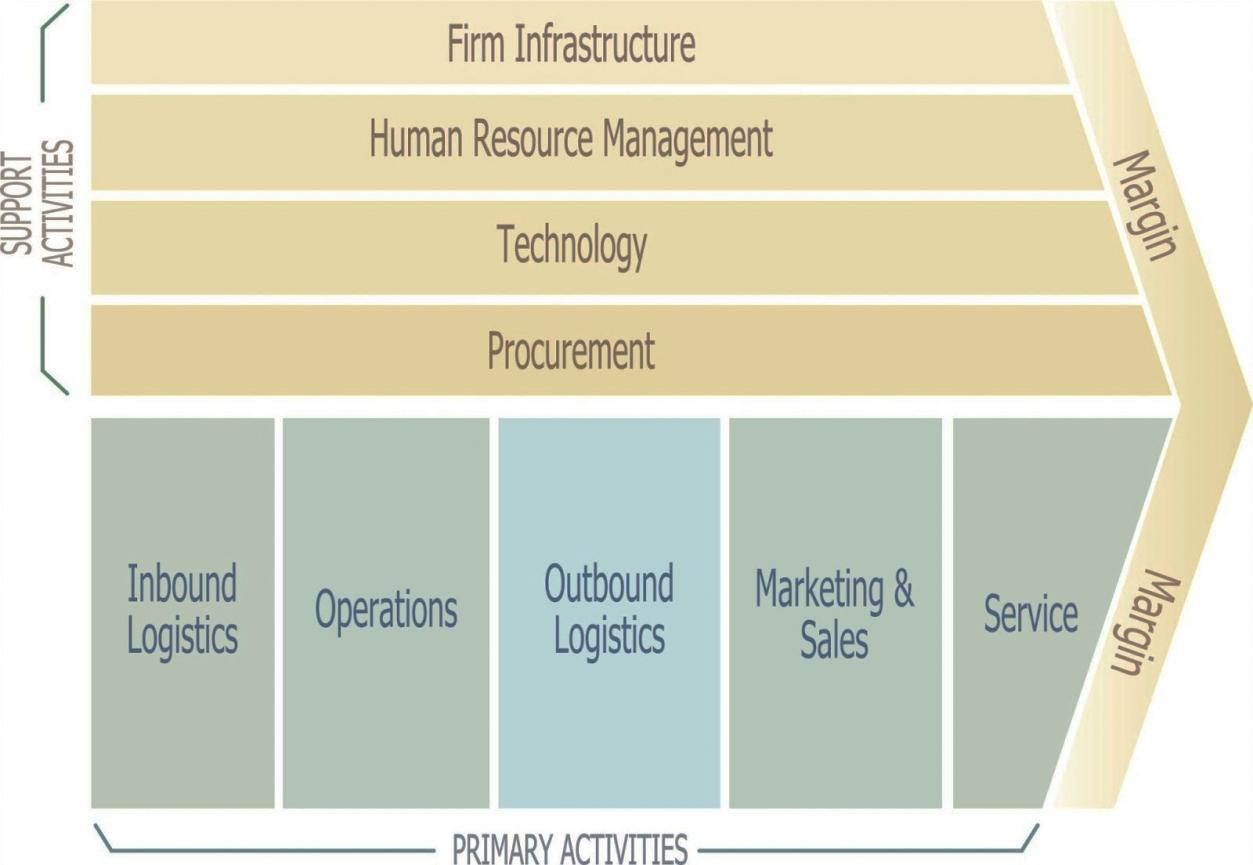 A company
Accounting point of view  - generally sum of assets (investments) and liabilities (capital)

Structure of each important

Financial management (rules, tools)
Means and sources of a company
Means – concrete composition of the buildings, tools, inventory, accounts receivable, goodwill, know-how, money the company owns (assets)
Sources – the origin of wealth in a company (capital)
Financial structure
In the balance sheet
shows structure of your assets
shows the nature of the capital (structure of financing)
Balance sheet
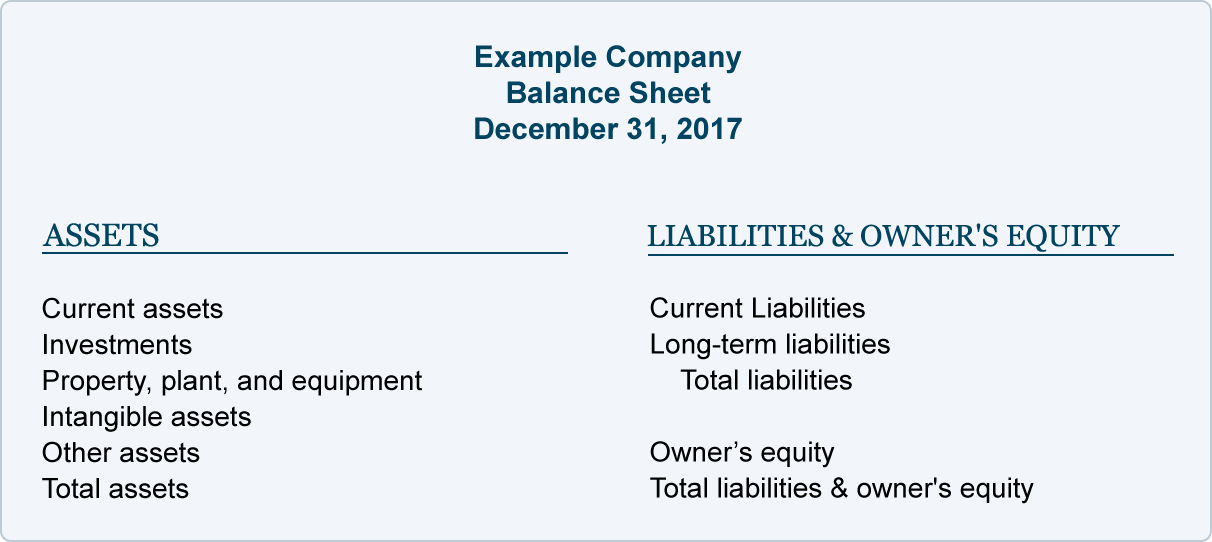 Investment part
Capital part
Payment part
Balance sheet
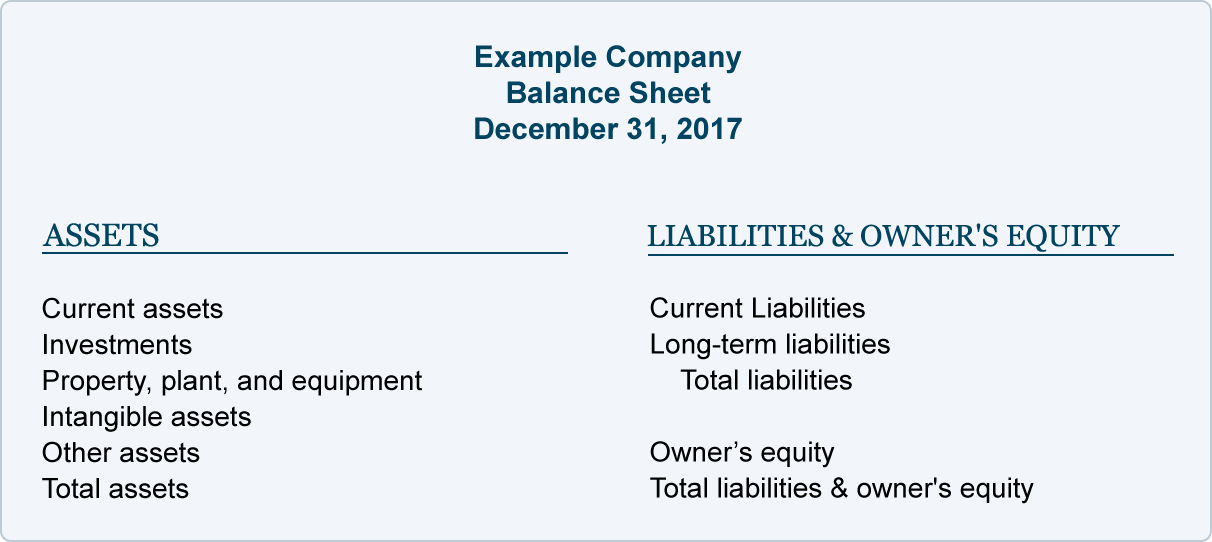 Investment part
Capital part
Payment part
Assets 1 of 2
Fixed assets (investment assets)
Usage longer than 1 year
Is subject do depreciation
Current assets (operating)
Various forms (material, money, accounts payable)
Still changing from one form to another
Indicator - Absolute liquidity – ability to change to be used as a payment method
Assets 2 of 2
Assets structure is derived from:
sector and branch of industry
(technology, standard values, …)

financial policy of the company
(aggressive, defensive, strength, …)
Equity
represents what shareholders own, so it is often called shareholder's equity.
Equity = Total Assets – Total Liabilities 
The two important equity items are paid-in capital and retained earnings.
Liabilities
There are current liabilities and non-current liabilities. 
Current liabilities are obligations the firm must pay within a year, such as payments owing to suppliers. 
Non-current liabilities, meanwhile, represent what the company owes in a year or more time. Typically, non-current liabilities represent bank and bondholder debt.
Investment and financing
Definition
Investing = bonding the capital in the assets (allows a production process in terms of revolution of current assets)

Financing = raising money for a  business, obtaining capital
Investing on start (assets part)
Planning necessary think and calculate
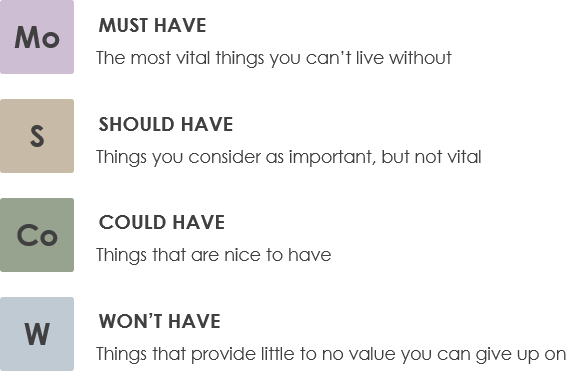 Investing in between (assets part)
Technical vs. Economical lifespan
Technical
How long can machine produce flawless goods
Economical
How long is effective to use the machine according to:
Operating costs
Revenues higher than interest rate
Taxes
Investment calculation
Static
Cost comparison
Profit comparison
Profitability comparison
Payback comparison
Dynamic
Net present value (NPV)
Internal rate fo return (IRR)
Static
Cost of purchase + cost of planned lifespan
(must be same capacity, profit not shown)
Profit – comparison of expected profit
Profitability – ROA, ROE, ROS
Payback of additional costs =
(Cost 2 – cost 1) / (operating cost 1 – operating cost)
Dynamic (NPV)
NET PRESENT VALUE
Dynamic (IRR)
Internal rate of return – NPV = 0
Financing (capital part)
Own capital (equity)
Foreign capital (liabilities – debt, credit…)
Alternatives – leasing

Strategic planning and calculating necessary (there are rules)
Financing
Debt financing vs. Equity financing
Debt financing (capital) – source of investment rely on borrowed funds
Sources of debt capital: banks, credit unions, relatives and friends 
Equity financing (capital) – selling shares of the company to investors
Sources of equity capital: relatives and friends, business angels and venture capitalists, partners
Key planning factors of capital
Own sources (equity)
Will of owners to invest
Legal necessity
Profit generation ability
Dividend policies (profit parting)
Foreign sources (debt)
Long term liabilities (mother company)
Short term liabilities (terms of payments of accounts payable and receivable)
Sum of liabilities of the company (for accepting further credit)
Financing (rules 1)
Gold rule of financing
There should be match between the time of the bonding of the capital in assets and the time of the availability of the capital for their purchase


Gold balance rule
narrow definition – fixed assets should be financed by equity, current assets by debts
wide definition – fixed assets should be financed by long term debts, current assets by the short term ones
Financing (rules 2)
Vertical capital structure
Share among the equity and foreign capital should be 1:1 (leverage ratio – debt to equity)
Financing (rules 3)
assets = liabilities
long term assets = long term liabilities
long term assets = own capital

Foreign capital = own capital
ROE!
Financial statements 1
So far we have been talking about balance sheet (the structure of assets and liabilities)
Financial statements 2
There are also
Profit and loss statement
Cash flow statement
Annual report
Auditor comment
Profit and loss statement
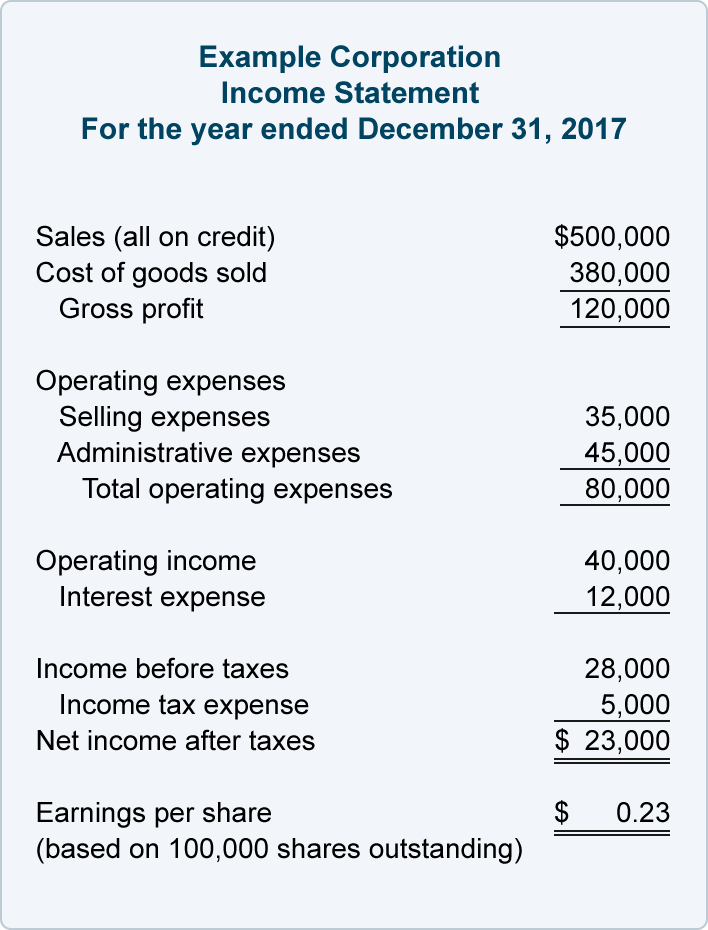 Shows how the assets are working in you company – effectivity
Revenue – expenses = Income
Measure the performance over specific period of time
Cash flow statement
Shows how stable you are in the short run.
Shows inflow and outflow of money.
Annual report and auditor comment
Annual report
Describes what really happened in the company, what were the plans, what is the accounting standard etc.
Auditor comment
Verifies that statements are ok from point of accounting accuracy etc.
Financial statements 3
All of them are very important source of information about what happened in your company.
In the Czech Republic – companies in business register of specific size MUST publish statements!
Used for tax purposes
Used for financial planning
Used for financial analysis…
Financial analysis
Sources of information
Accounting of a company (reliable, auditors chamber revision)
National statistics
Statistics of ministries/departments
Accounting of competition
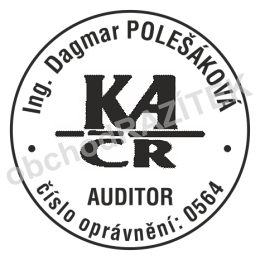 „Meating“ a problem
Verified accounting does NOT mean that you have no problem and it will be easy
Accounting standards are different across Europe
Czech Standards vs. __________ standards vs. IFRS vs. US GAAP
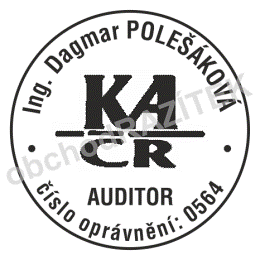 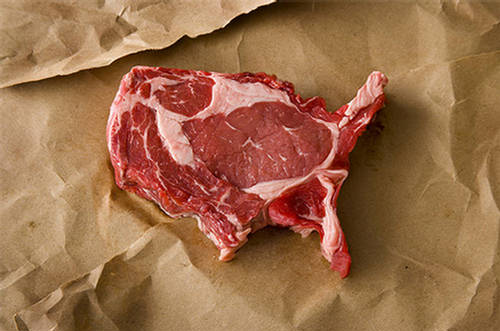 Sources case study in the Czech Republic
www.justice.cz – business register with financial data of competition and…. you!
Mpo.cz – Ministry of industry and trade (sector statistics for industry)
www.czso.cz  Czech statistical office
www.magnusweb.cz – source of financial data of competition
Bloomberg terminal FEA MU – source of financial data
Full financial analysis steps
Absolute indicators analysis (percentage, vertical analysis)
Calculation of relative indicators (ratios)
Comparison of these indicators (rations) to business sectors and branches (how?)
Evaluation of indicators and values in time (trends, horizontal analysis)
Evaluation of relations of these indicators (USA Du-Pont, CZE – pyramid settings of indicators)
Analysis of strengths and weaknesses and proposal of measures
Financial analysis
For evaluation of financial health
Indicators of rentability and profitability
Indicators of debtness
Indicators of solvency
Indicators of external market evaluation
1. Absolute indicators
Percentage of fixed assets and current assets
Is your company capitally strong of weak?
What is structure of your assets?
Is there any risk of bancrupcy?
What should we prioritize in planning?
Do I make profit? (just yes/no answer, but does not show how good I am)
2. Calculation of relative indicators (ratios)
THIS IS THE CORE OF FINANCIAL ANALYSIS
For evaluation of financial health
Indicators of profitability and profitability
Indicators of activity
Indicators of debtness (financial leverage)
Indicators of solvency (liquidity)
Indicators of external market evaluation
Profitability
Relation between investment and return
Simple fraction but…
What is return?
Return is earning?
Which one?
Earning
Earing before interests, taxes, depreciation and amortization (EBITDA)
Depreciation and amortization
Earning before interest and taxes (EBIT)
Interests
Earning before taxes (EBT)
Taxes
Earning after taxes (EAT)
Profitability ratios
ROA = EBIT/assets
(how profitable my assets are)
ROS = EAT/sales
(how good I am in the comparable industry)
ROE = EAT/equity
(how much I earn of my money)
ROCE, ROI, RO…..whatever
Optimal? Higher the better…
Activity 1 of 2
General activity indicator
Turnover of total assests = sales(revenues) / total assest
(productivity of assets,  Optimal: good if ≥1)

Financial and production indicators (important in shops)
Turnover of current assets = sales/ current assets (mostly inventory = inventory turnover – „number of purchasing to warehouse“)
Time of turnover = 365/turnover of current assets
Optimal depends on industry and technology.
Activity 2 of 2
Financial stability (cash flow)!
Turnover ratio of accounts payable (TAP) and turnover ratio of accounts receivable (TAR)
TAP (TAR) = sales / average AP(AR)
Time of turnover = 365/TAP
Optimal? TAP ≥ TAR
Debtness (financial leverage) 1 of 2
Related to the extend to which a firm relies on debt financing rather than equity, Important! – Who is the creditor!
Debt ratio (creditor risk) = total debts / total assets
(risk ratio for anybody to lend you money)
Leverage(debt to equity) = equity / foreign capital
(Is your company stable and still “yours”?)
Interest coverage = Earning (EBIT) / interest expense
(Are you able to cover necessary expenses or have to sell building?  )
Debtness (financial leverage) 2 of 2
Optimal? According to rules of capital structure!
Debt ratio (creditor risk) ≤ 1

Leverage(debt to equity) =  1 : 1
(standard world-wide - 60:40)
TERM - Liquidity
Liquidity (absolute)- describes the degree to which an asset or security can be quickly bought or sold in the market without affecting the asset's (investopedia.com)

Liquidity (relative) – ability of the company to pay all accouts payable in the proper terms
Indicators of solvency (liquidity) 1 of 3
Ability of a company to fulfil the requested payment on time (pay off accounts payable)
Based on relation of current assets and short term liabilities
Short term liabilities (accounts payable)
usually from core business activity
Liabilities to external subjects
Indicators of solvency (liquidity) 2 of 3
Current ratio = current assets/ short term liabilities

Quick ratio (acid test) = (current assets-inventory)/ short term liabilities

Cash ratio = financial assets (cash, bank account)/ short term liabilities
Indicators of solvency (liquidity) 3 of 3
Optimal? Depends on strategy…
Indicators of external market evaluation
Only for marketed companies (in CZE 19 companies)
P/E ratio – price/earning ratio = market price of share/ EAT per share

Share rate (market/book ratio) = market price/nominal price (book value)

EAT per share (EPS) = EAT/number of shares

Dividend yield = dividend/share price
3. Comparison of these indicators (rations) to business sectors and branches (How?)
Find appropriate competition, fnd average industry values…then compare
www.justice.cz – business register with financial data of competition and…. you!
Mpo.cz – Ministry of industry and trade (sector statistics for industry)
www.czso.cz  Czech statistical office
www.magnusweb.cz – source of financial data of competition
Bloomberg terminal FEA MU – source of financial data
4. Evaluation of indicators and values in time (trends, horizontal analysis)
What it means?
What is the reality?
What happened?
What can be done?
5. Evaluation of relations of these indicators (USA Du-Pont, CZE – pyramid settings of indicators)
Basically disassembling the top level indicator to individual indicators, used for analysis of sensitivity of top level indicator
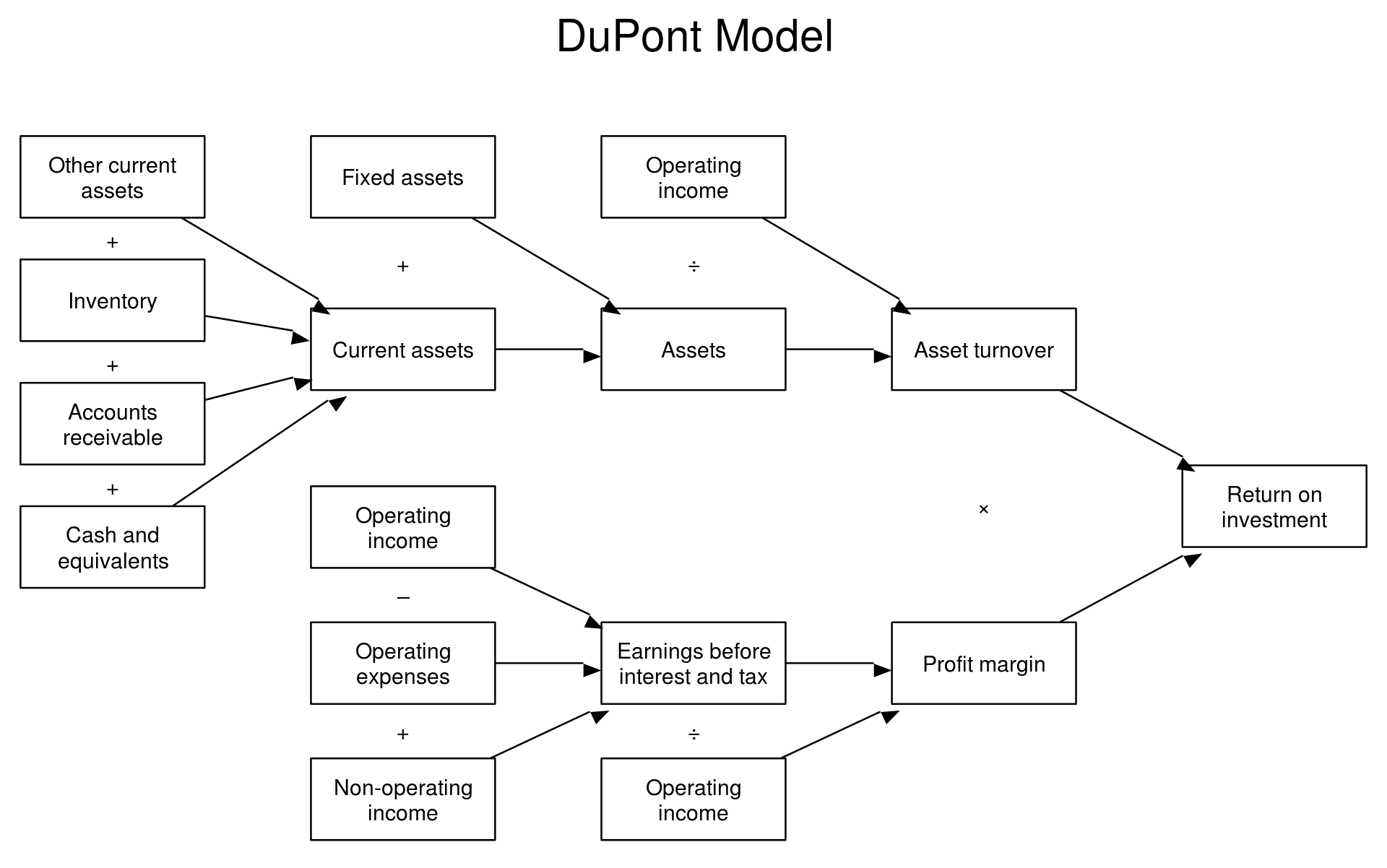 6. Analysis of strengths and weaknesses and proposal of measures
Problems?
How to solve them?
Do we have adequate means to solve it?
Common problems
Low profitability – too much assets
Bank will not finance us – too much debt
We can not pay employees – liquidity
Are we having a lot of assets?
Sell off, factoring, reversal leasing…
Thank you